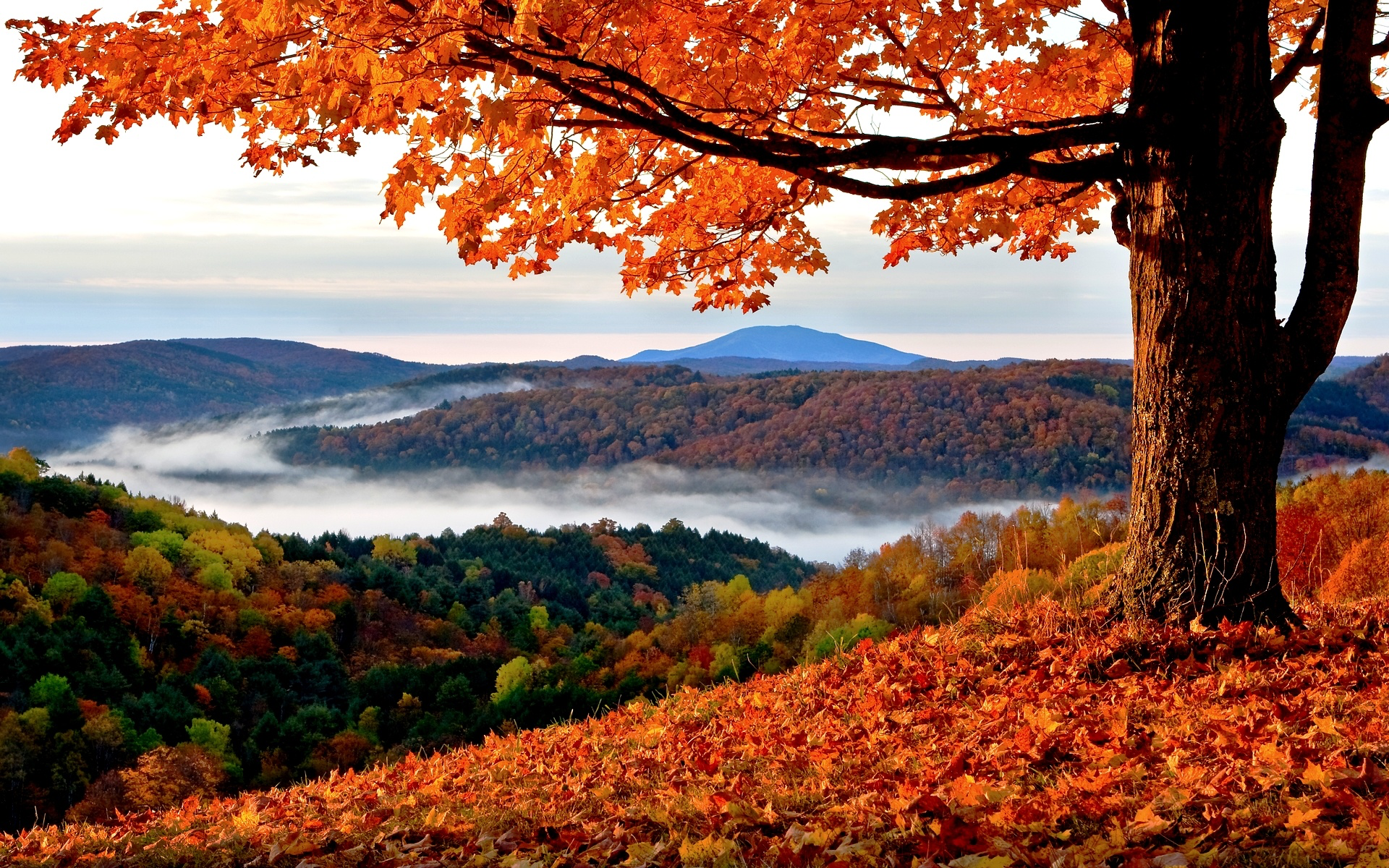 Welcome to Northwood!
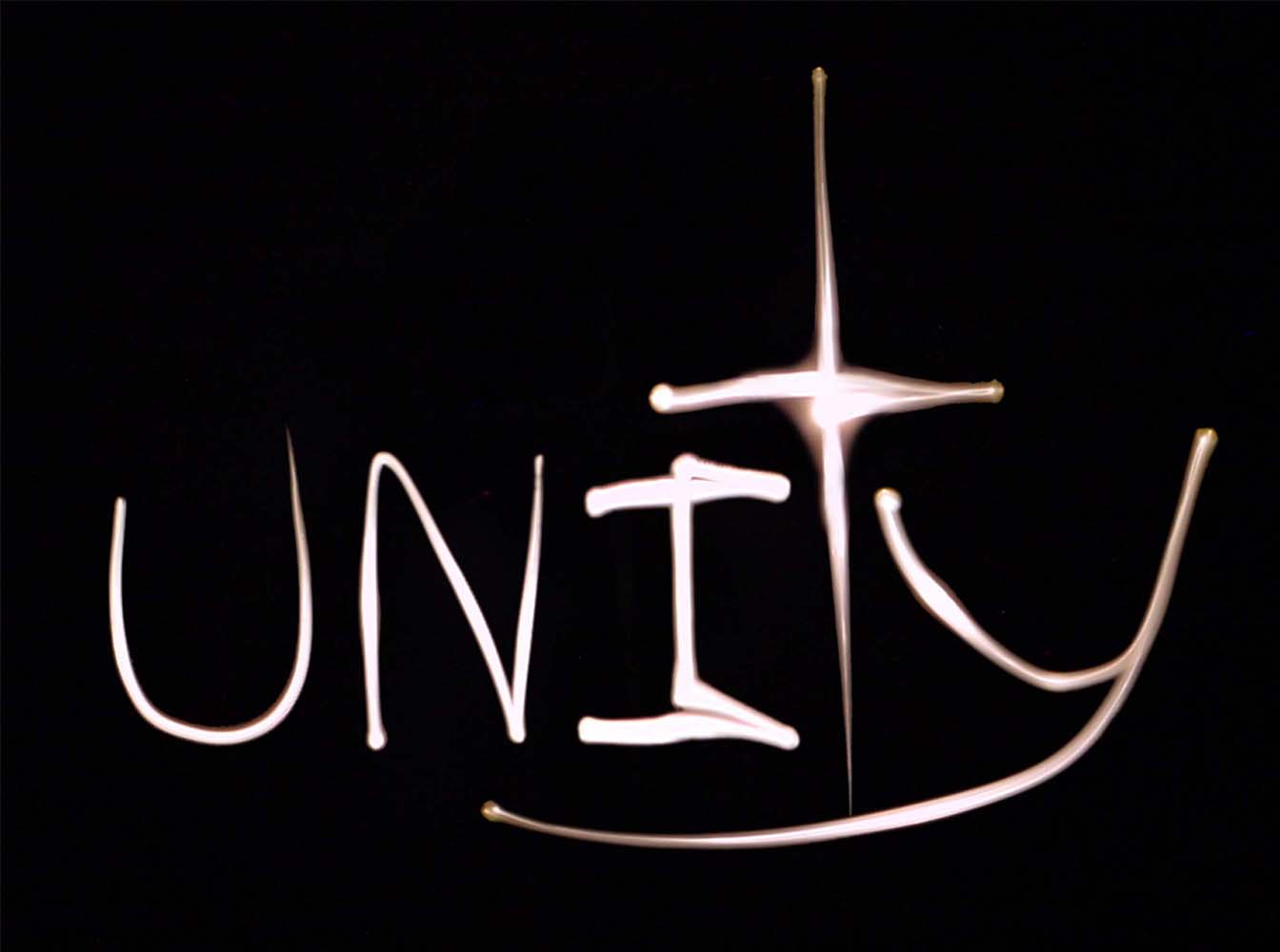 a sermon series through the book of ephesians
What is the church?
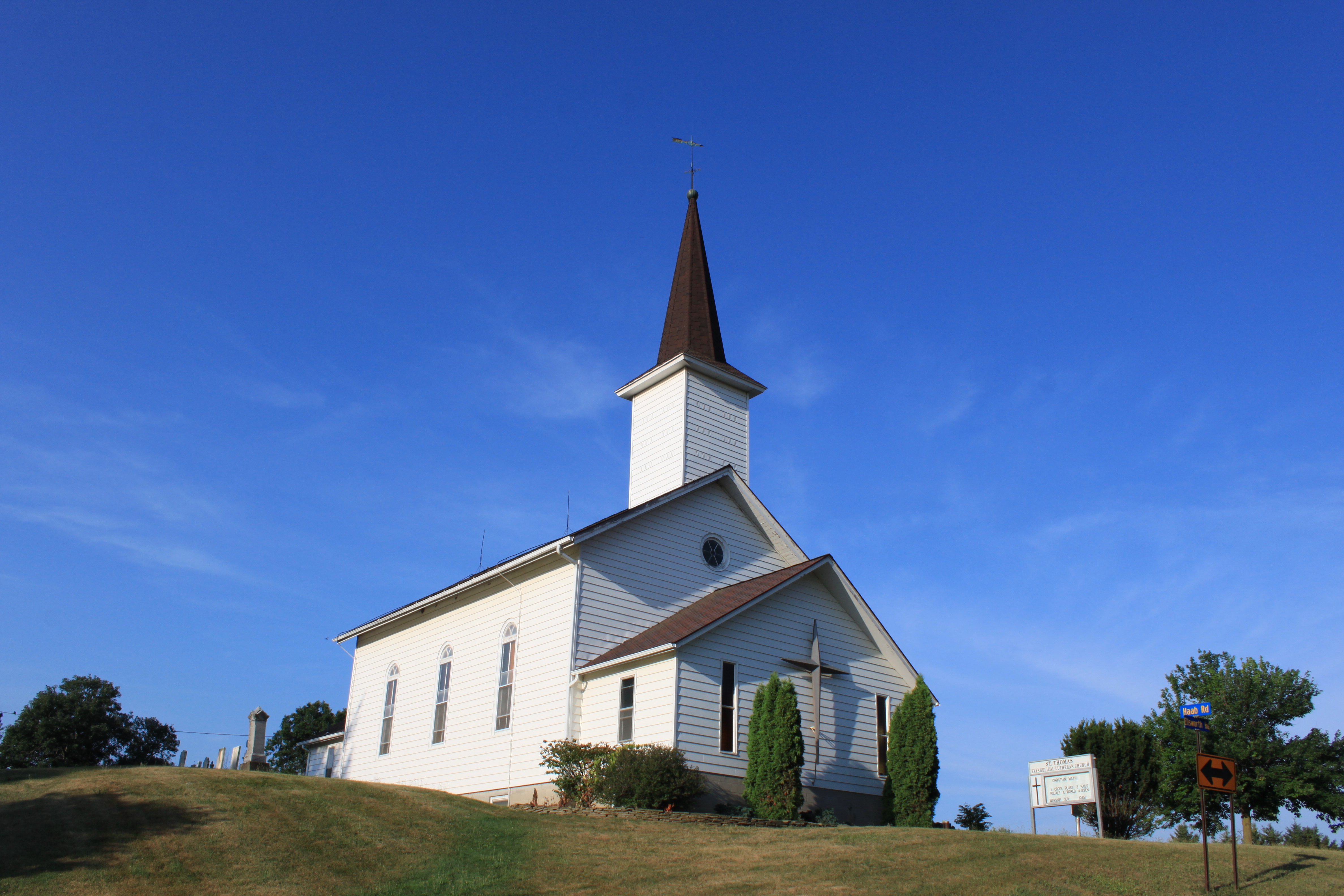 What is the church?
What is the church?
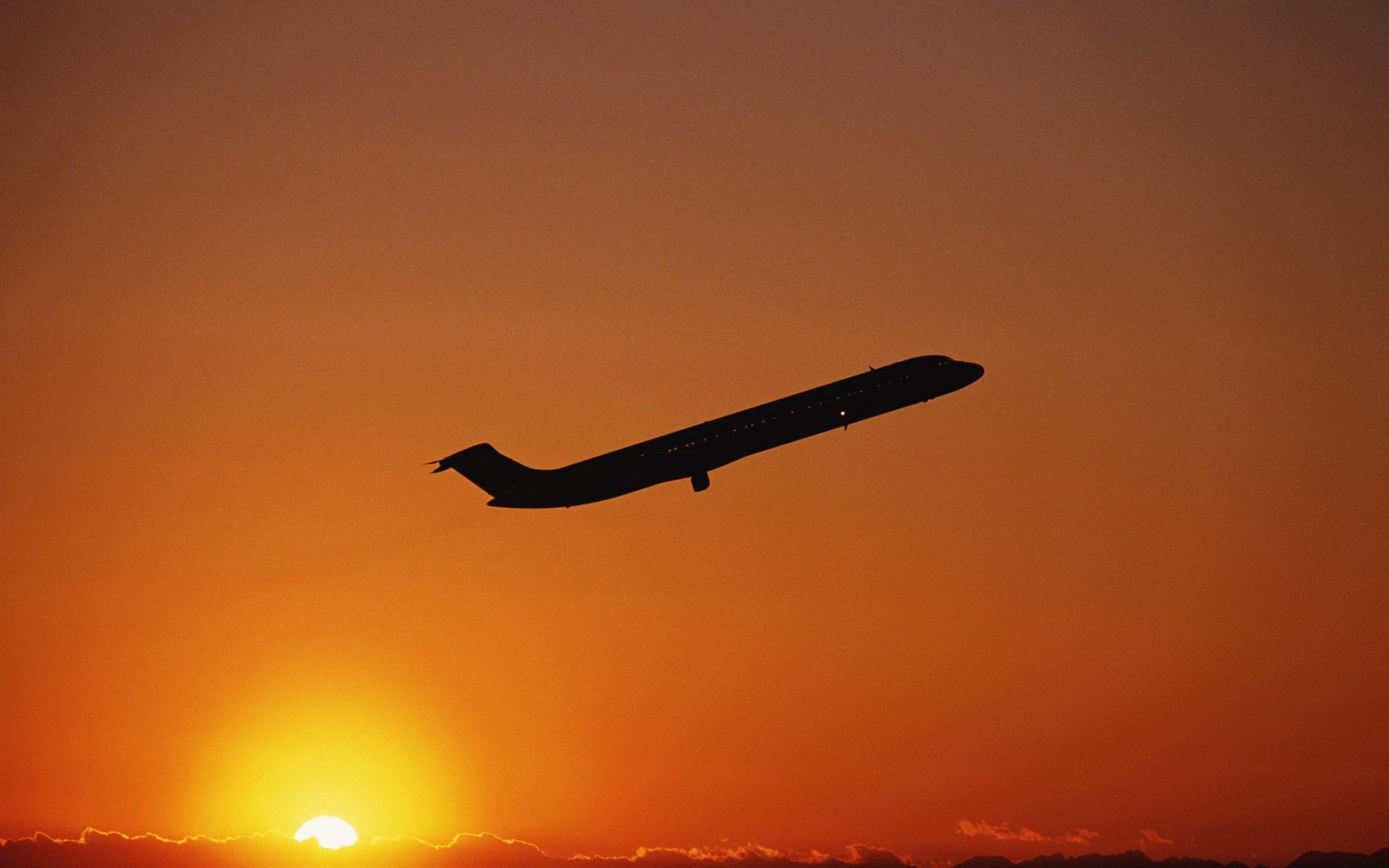 What is the church?
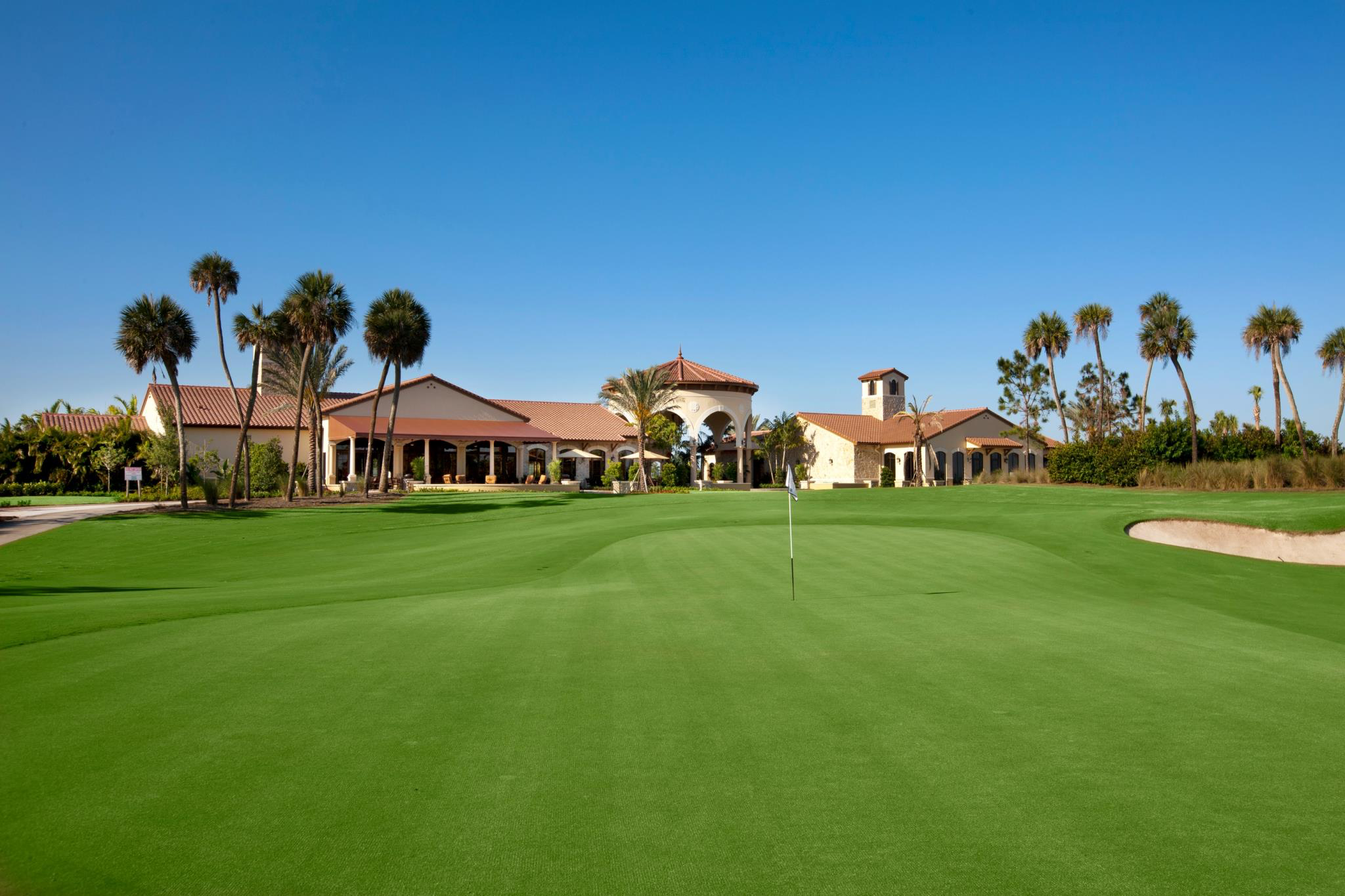 What is the church?
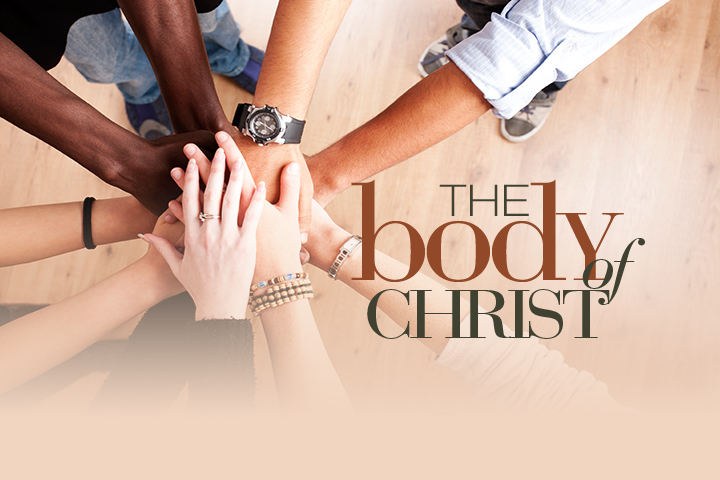 The body is One
The body is loved
The body fills the world with Christ’s fullness
The body is One
The body is loved
The body fills the world with Christ’s fullness
Ephesians 2:13
But now in Christ Jesus you who once were far off have been brought near by the blood of Christ.
Ephesians 2:14-16
For he himself is our peace, who has made us both one and has broken down in his flesh the dividing wall of hostility by abolishing the law of commandments expressed in ordinances, that he might create in himself one new man in  place of the two, so making peace, and might reconcile us both to God in one body through the cross, thereby killing the hostility.
Ephesians 2:14-16
For he himself is our peace, who has made us both one and has broken down in his flesh the dividing wall of hostility by abolishing the law of commandments expressed in ordinances, that he might create in himself one new man in place of the two, so making peace, and might reconcile us both to God in one body through the cross, thereby killing the hostility.
Ephesians 2:14-16
For he himself is our peace, who has made us both one and has broken down in his flesh the dividing wall of hostility by abolishing the law of commandments expressed in ordinances, that he might create in himself one new man in place of the two, so making peace, and might reconcile us both to God in one body through the cross, thereby killing the hostility.
Ephesians 3:6
This mystery is that the Gentiles are fellow heirs, members of the same body, and partakers of the promise in Christ Jesus through the gospel.
Ephesians 3:6
This mystery is that the Gentiles are fellow heirs, members of the same body, and partakers of the promise in Christ Jesus through the gospel.
Ephesians 4:4-6
There is one body and one Spirit—just as you were called to one hope that belongs to your call—one Lord, one faith, one baptism, one God and Father of all, who is over all and through all and in all.
Ephesians 4:4-6
There is one body and one Spirit—just as you were called to one hope that belongs to your call—one Lord, one faith, one baptism, one God and Father of all, who is over all and through all and in all.
The body is One
The body is loved
The body fills the world with Christ’s fullness
Ephesians 5:29-30
For no one ever hated his own flesh, but nourishes and cherishes it, just as Christ does the church, because we are members of his body.
Ephesians 5:29-30
For no one ever hated his own flesh, but nourishes and cherishes it, just as Christ does the church, because we are members of his body.
Ephesians 5:22-24
Wives, submit to your own husbands, as to the Lord. For the husband is the head of the wife even as Christ is the head of the church, his body, and is himself its Savior. Now as the church submits to Christ, so also wives should submit in everything to their husbands.
Ephesians 5:22-24
Wives, submit to your own husbands, as to the Lord. For the husband is the head of the wife even as Christ is the head of the church, his body, and is himself its Savior. Now as the church submits to Christ, so also wives should submit in everything to their husbands.
The body is One
The body is loved
The body fills the world with Christ’s fullness
Ephesians 1:22-23
And he put all things under his feet and gave him as head over all things to the church, which is his body, the fullness of him who fills all in   all.
Ephesians 1:22-23
And he put all things under his feet and gave him as head over all things to the church, which is his body, the fullness of him who fills all in all.
Ephesians 3:19
…and to know the love of Christ that surpasses knowledge, that you may be filled with all the fullness of God.
Ephesians 3:19
…and to know the love of Christ that surpasses knowledge, that you may be filled with all the fullness of God.
Ephesians 4:13
…until we all attain to the unity of the faith and of the knowledge of the Son of God, to mature manhood, to the measure of the stature of the fullness of Christ…
Ephesians 4:13
…until we all attain to the unity of the faith and of the knowledge of the Son of God, to mature manhood, to the measure of the stature of the fullness of Christ…
Ephesians 5:18
And do not get drunk with wine, for that is debauchery, but be filled with the Spirit…
Ephesians 5:18
And do not get drunk with wine, for that is debauchery, but be filled with the Spirit…
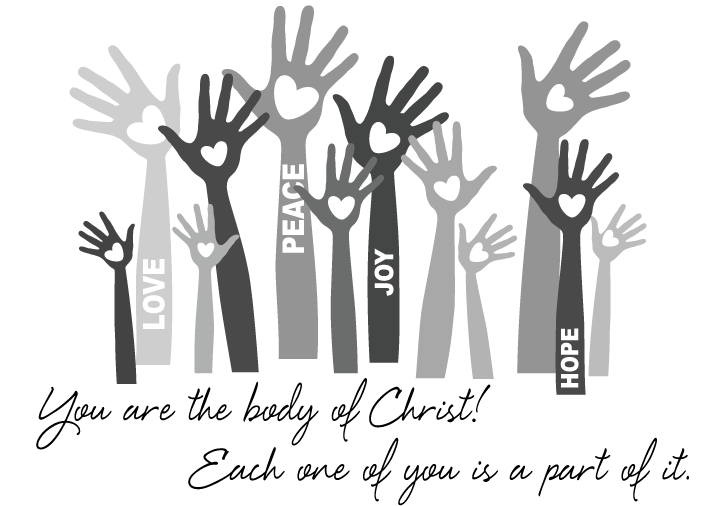 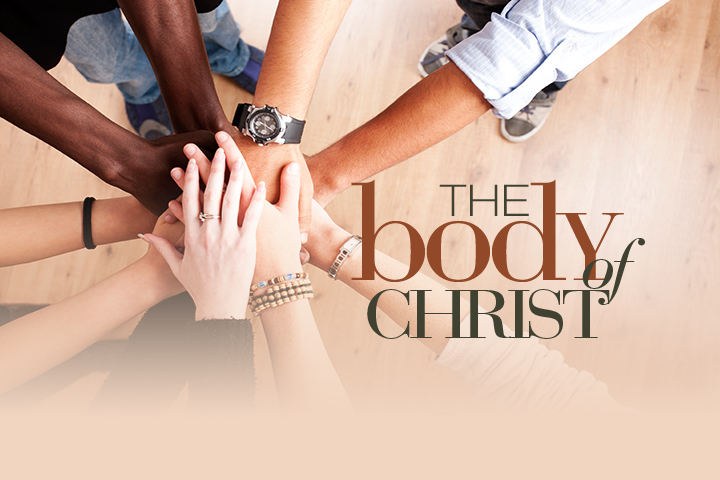 Meetup.com Bible study
Visitor Cards
Hospitality to Encourage